Recruiting Your Volunteers
Depending on the quantity of FP present, will dictate the scale of the voluntary removal day i.e. a small “Pennywort Patrol” with a few volunteers, or a larger event with multiple volunteers and methods. Meaning more strategic planning.

Recruiting methods :

Your clubs social media pages 
Flyers around your other waters 
Email 
Word of mouth 

Remember :

Must be AT members either individual or affiliated with member club – Insurance purposes. 
Pre event communication with volunteers – what equipment are they bringing ? – allocate them roles
Lots of benefits from volunteering meeting new people/part of a team. 
Make all events inclusive for everybody at all times.
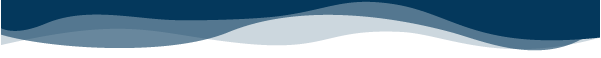 www.anglingtrust.net
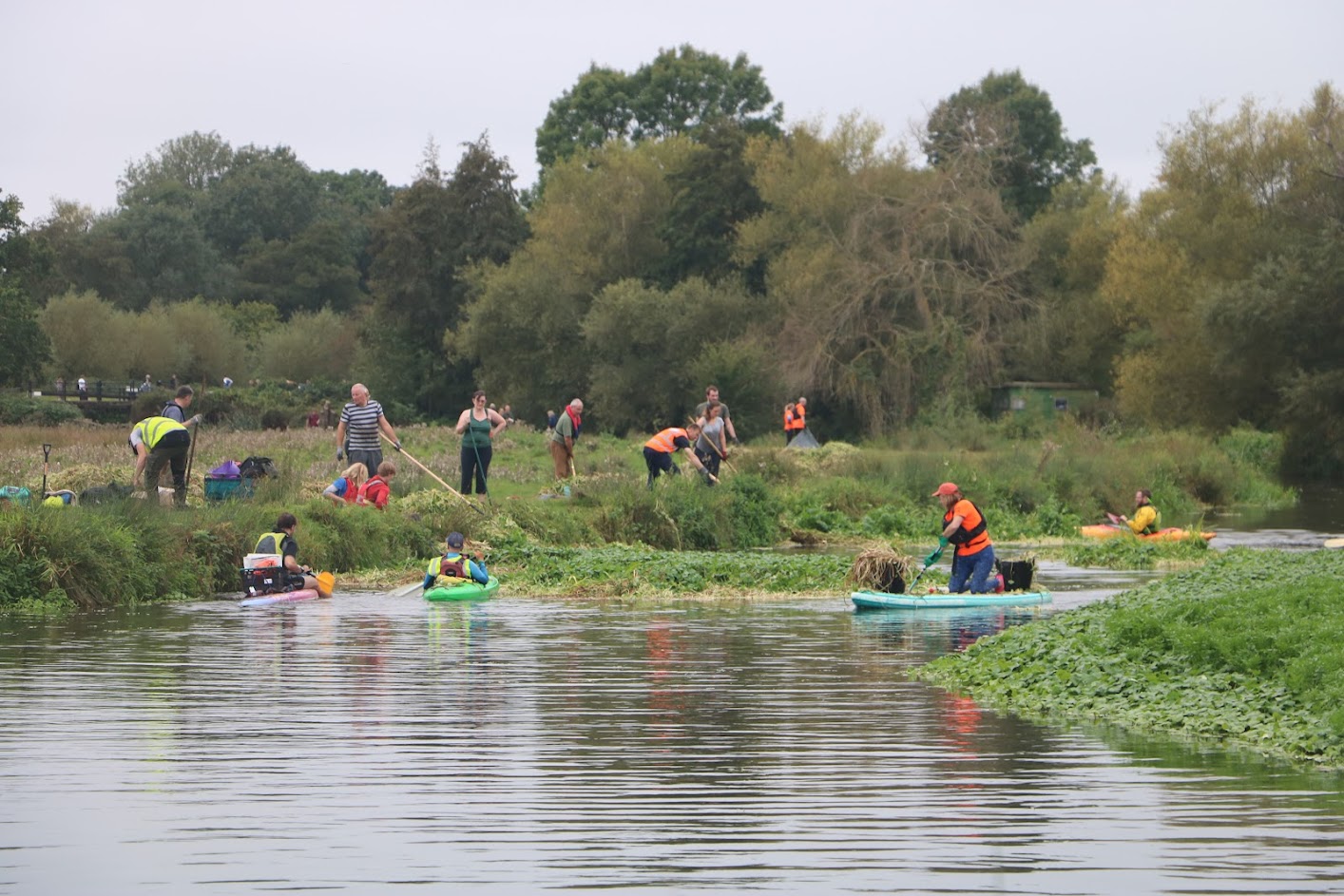 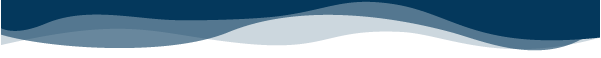 www.anglingtrust.net